Predicting the ENAs from the “Croissant” Heliosphere
Marc Kornbleuth
NESSC Meeting 27
November 19, 2018
1
Collaborators
Dr. Merav Opher, Boston University

Adam Michael, Boston University

Dr. James Drake, University of Maryland
2
Views of the Heliosphere
BZ Cam
Casalegno, Conselice, et al.
Mira
GALEX UV
IRC+10216 (GALEX UV)
Sahai & Chronopoulos (2010)
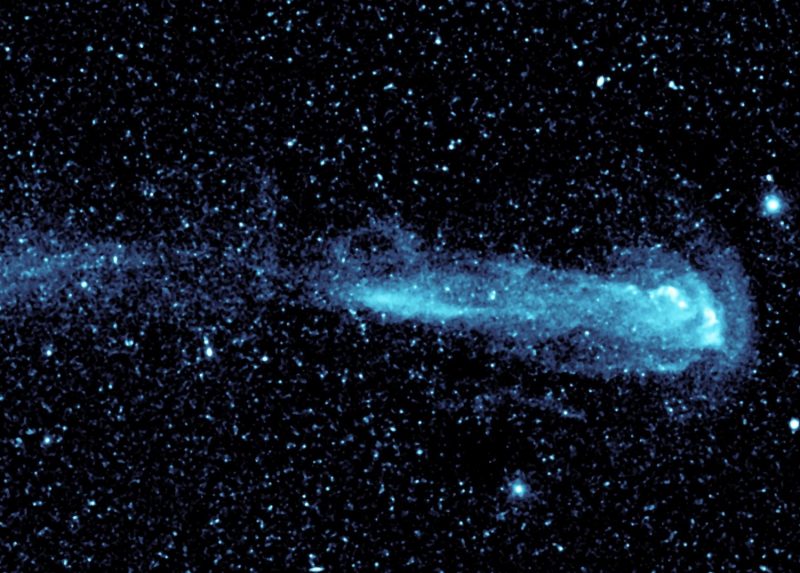 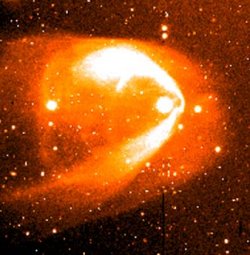 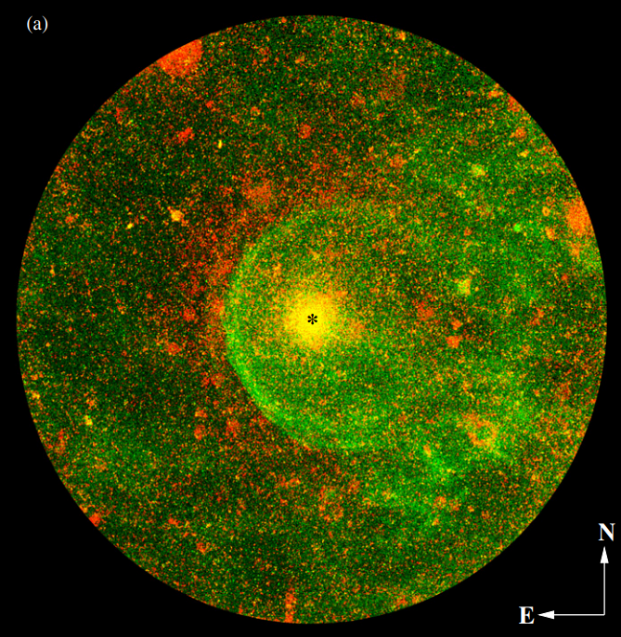 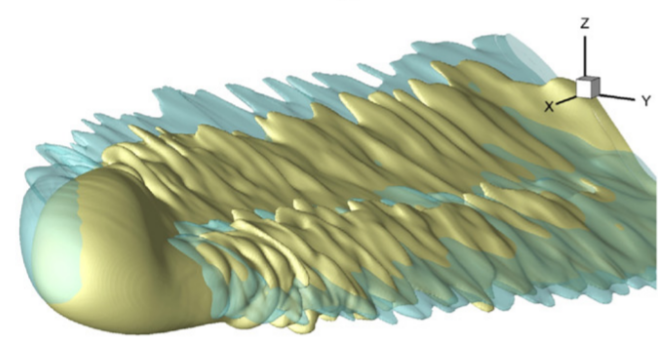 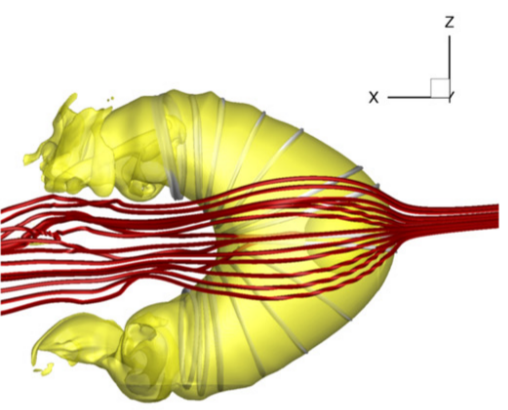 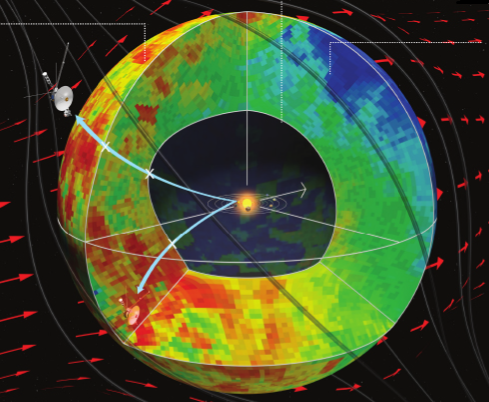 Dialynas et al. (2017)
Pogorelov et al. (2015)
Opher et al. (2015)
3
Features of the “Croissant” Heliosphere
Collimation of the solar wind plasma
Turbulence
Opher et al. (2015)
4
[Speaker Notes: Turbulence leads to mixing]
ENA Modeling of the “Croissant”
Partition Total Thermal Energy at Termination Shock (Zank et al. 2010):
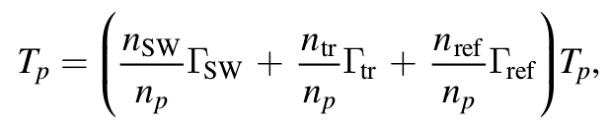 Ratios at nose from Malama et al. (2006):
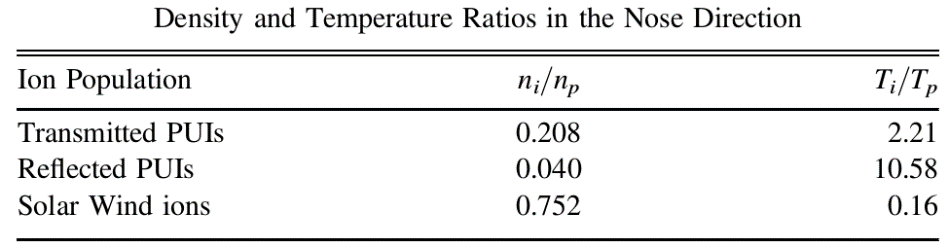 Vary PUIs along Termination Shock:
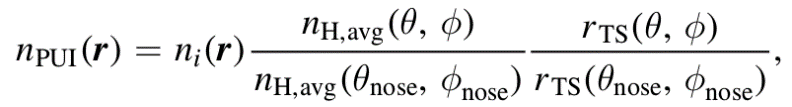 Include Extinction along Streamlines (Zirnstein 
et al. (2017):
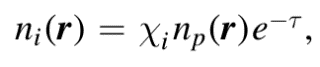 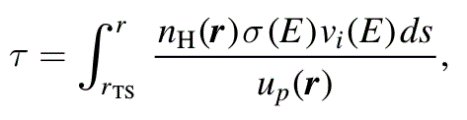 Kornbleuth et al. (2018)
5
[Speaker Notes: Locally created not included]
ENA Modeling of the “Croissant”
Maps from Kornbleuth et al. (2018)
Using “Croissant” Heliosphere
Maps from Schwadron et al. (2014)
Using IBEX Data
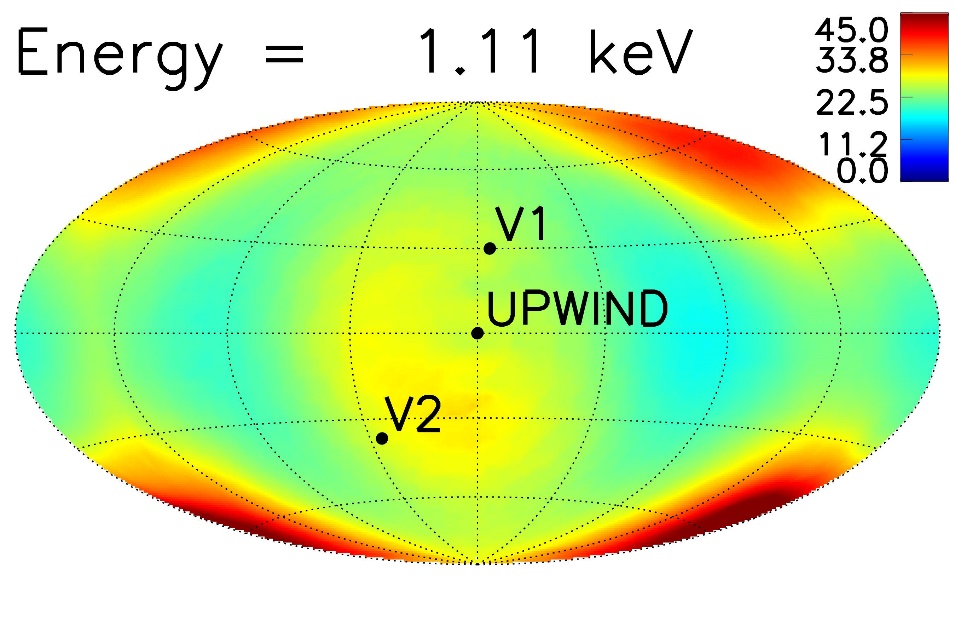 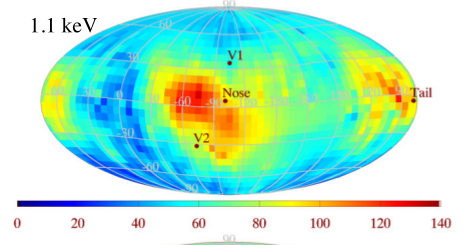 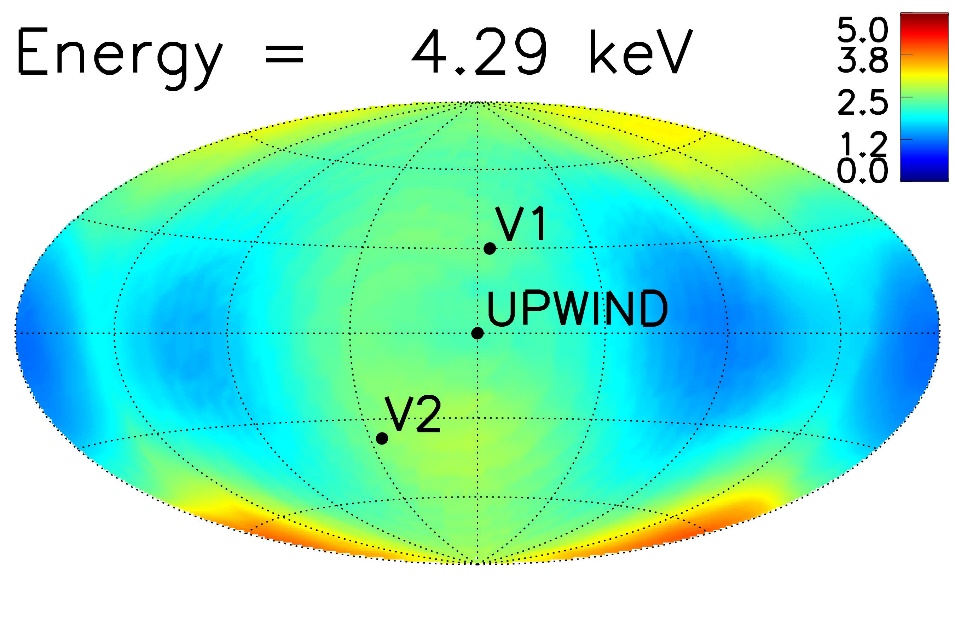 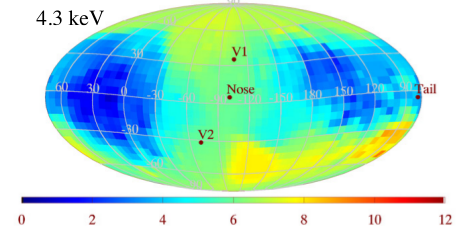 6
[Speaker Notes: Uniform Solar Wind]
ENA Modeling of the “Croissant”
Maps from Kornbleuth et al. (2018)
Using “Croissant” Heliosphere
Maps from Schwadron et al. (2014)
Using IBEX Data
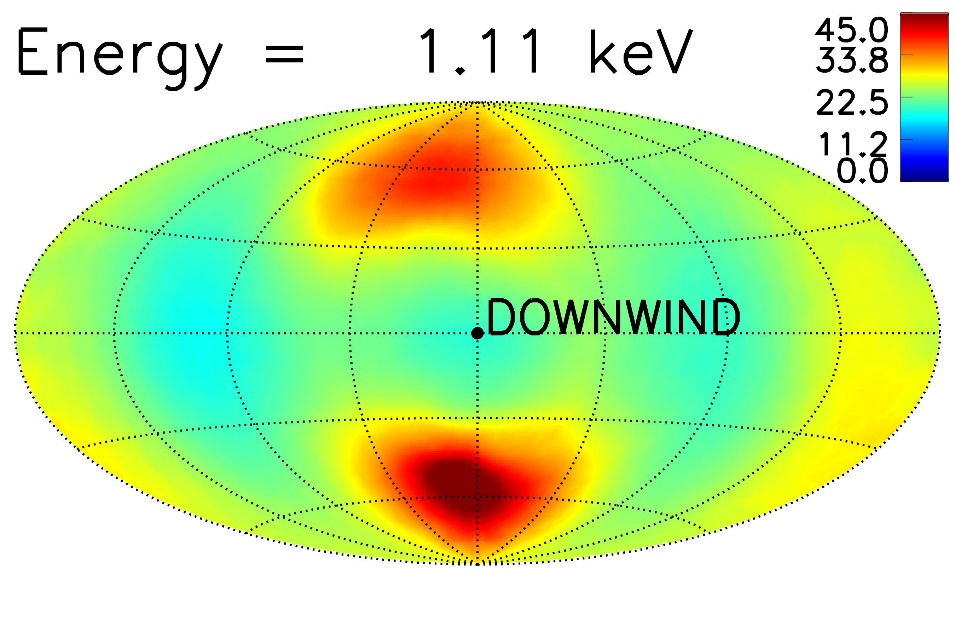 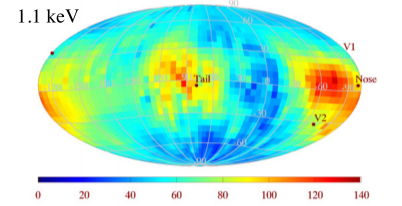 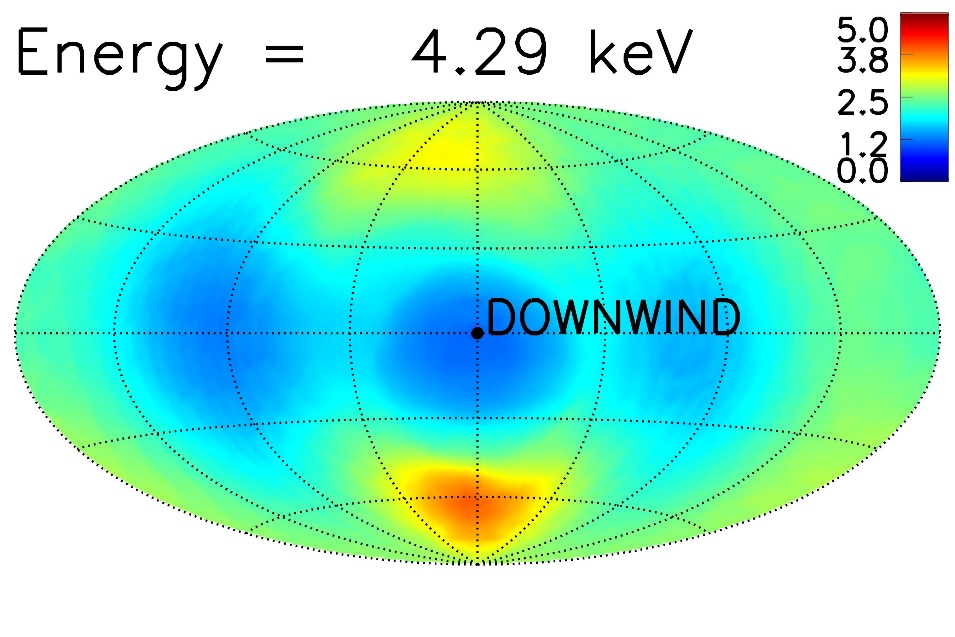 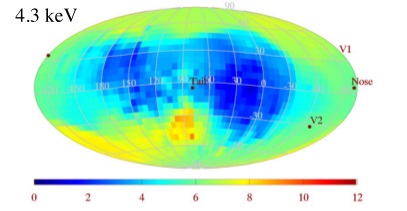 7
ENA Modeling of the “Croissant”
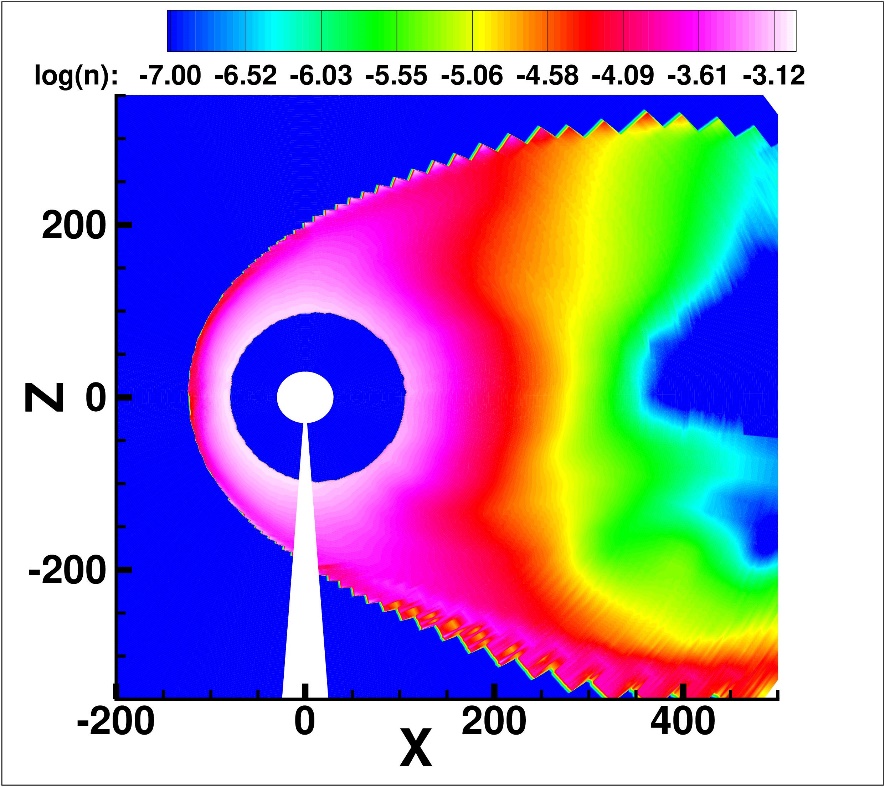 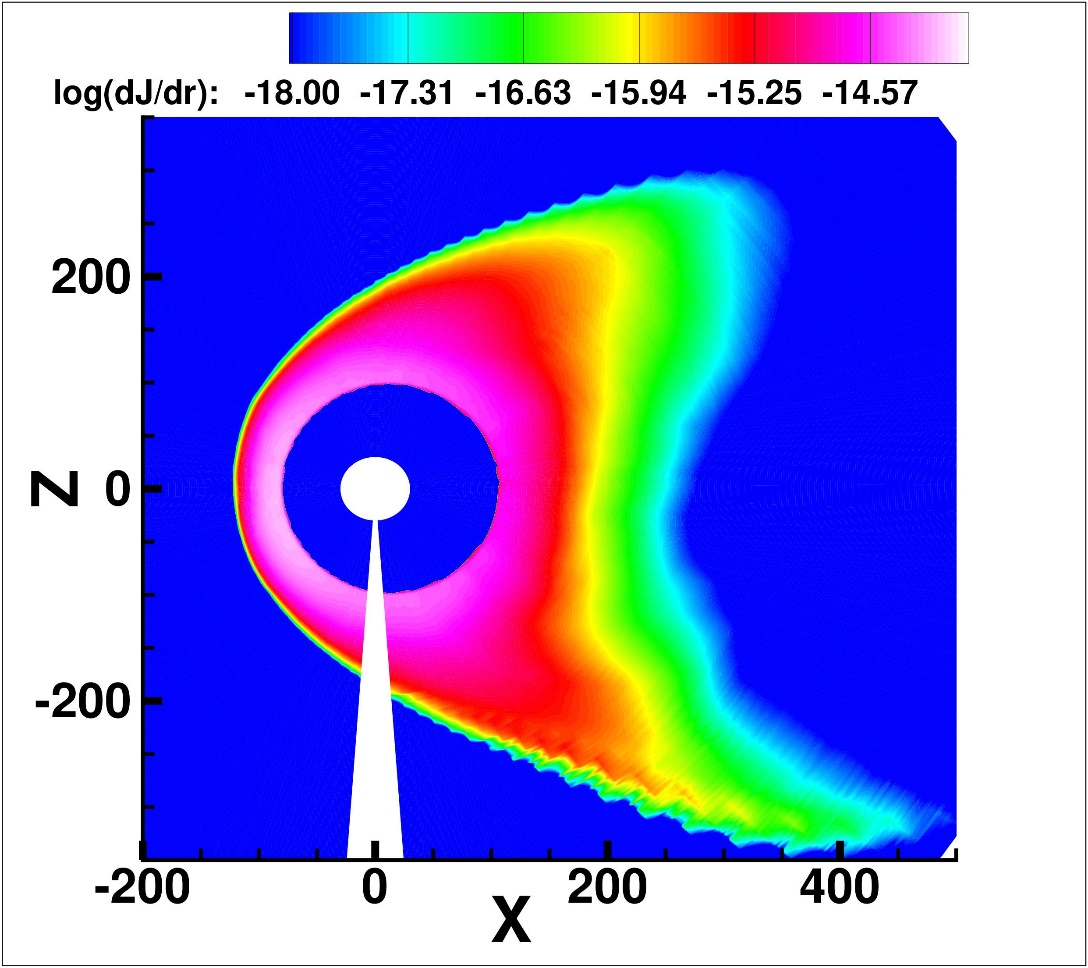 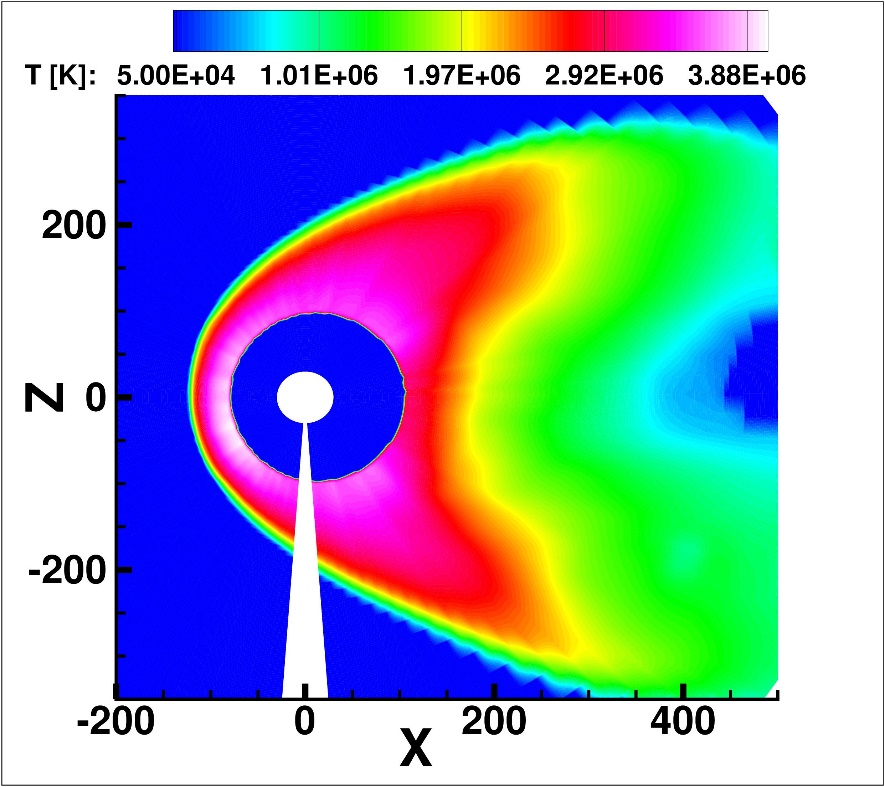 Kornbleuth et al. (2018)
8
[Speaker Notes: 4 keV Meridional]
Material Between the Lobes
X=1000 AU Plane
Michael et al. (2018)
9
ENA Modeling of the “Croissant”
Not Including Region Between the Lobes
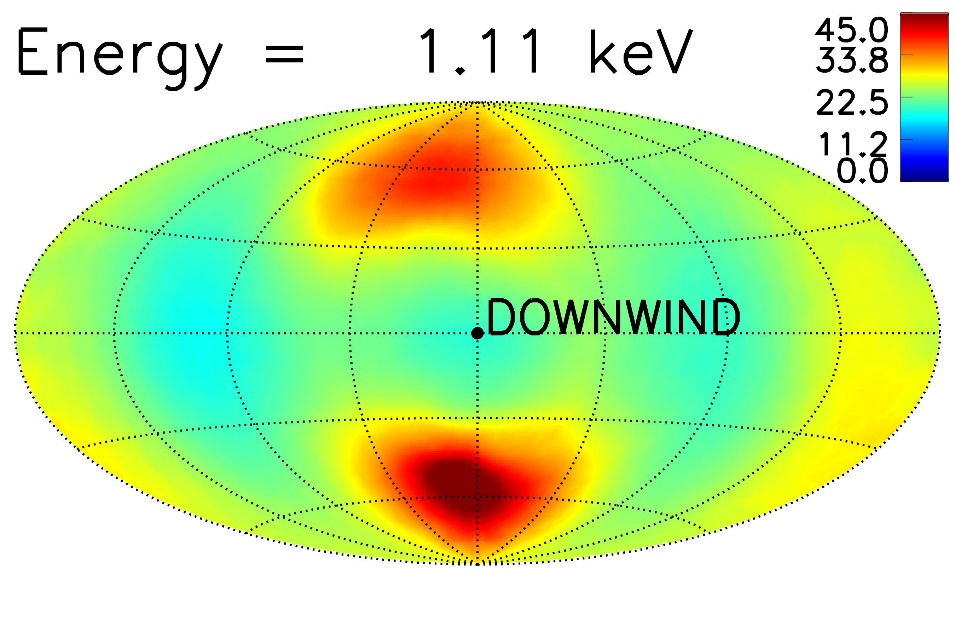 Map from Schwadron et al. (2014)
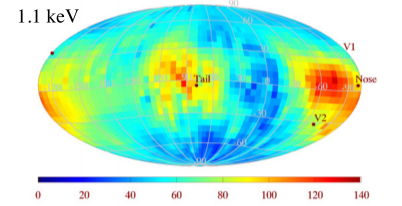 Including Region Between the Lobes
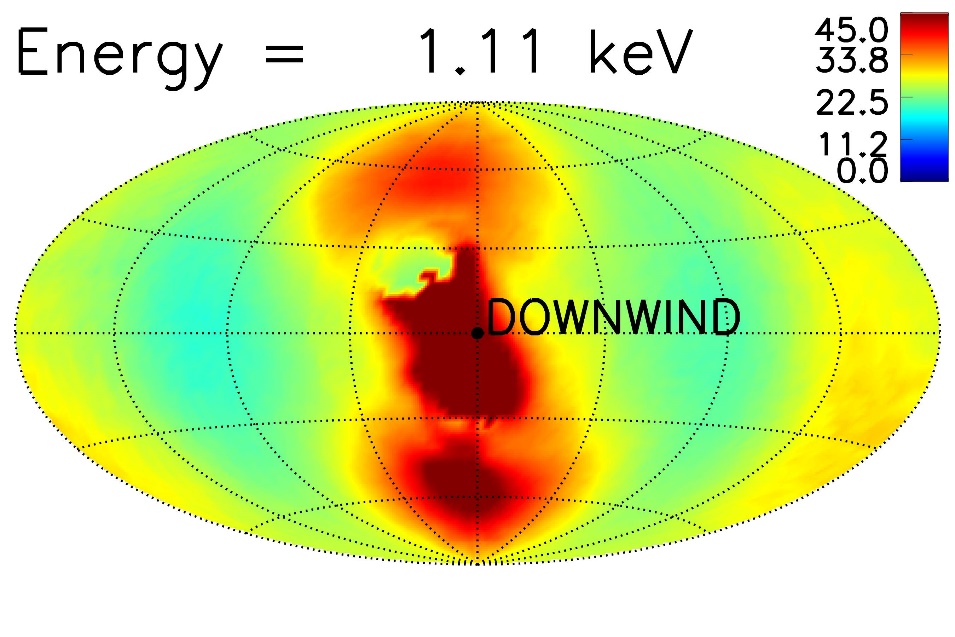 10
Kornbleuth et al. (2018)
[Speaker Notes: 15% np
10Tp]
Effect of Fast/Slow Wind
Uniform Solar Wind (@30 AU):
Latitudinally Varying Solar Wind (@30 AU):
11
Provornikova et al. (2014)
Fast/Slow Wind
Uniform Wind
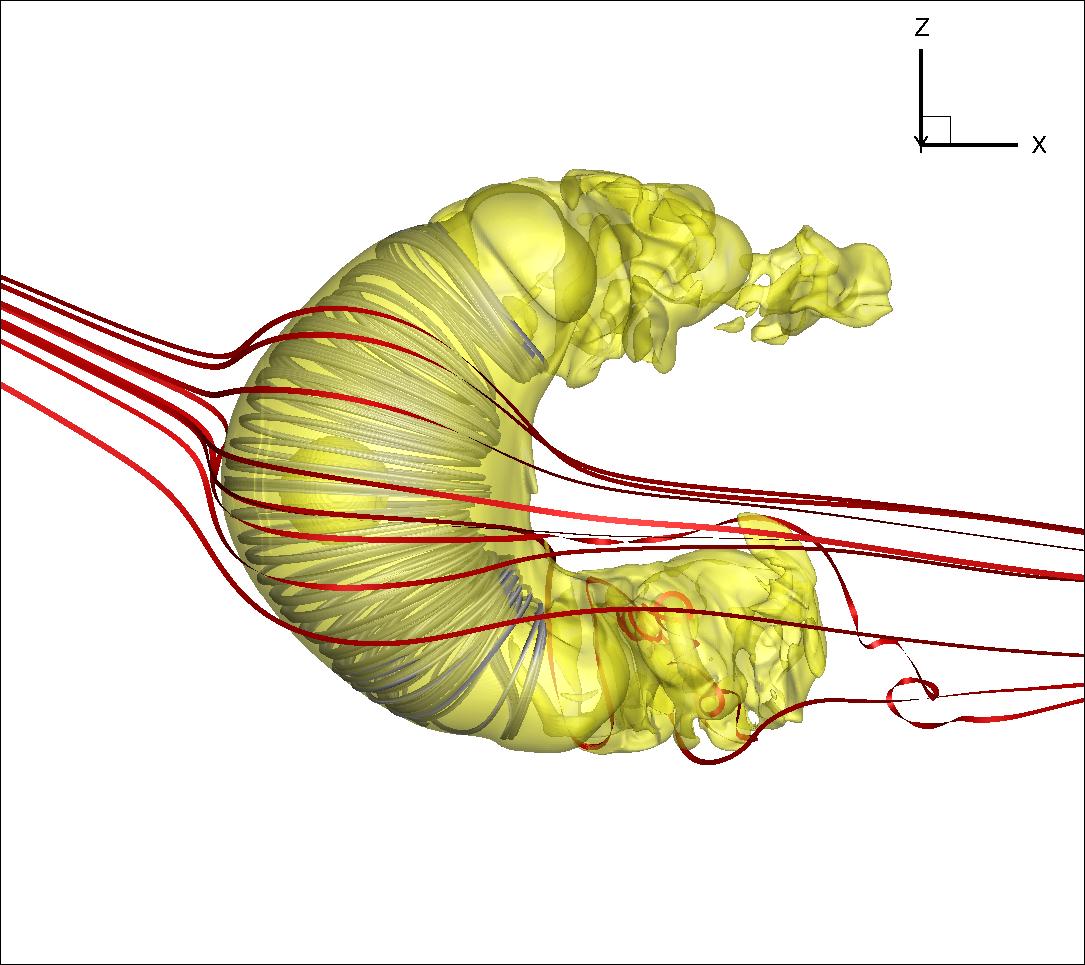 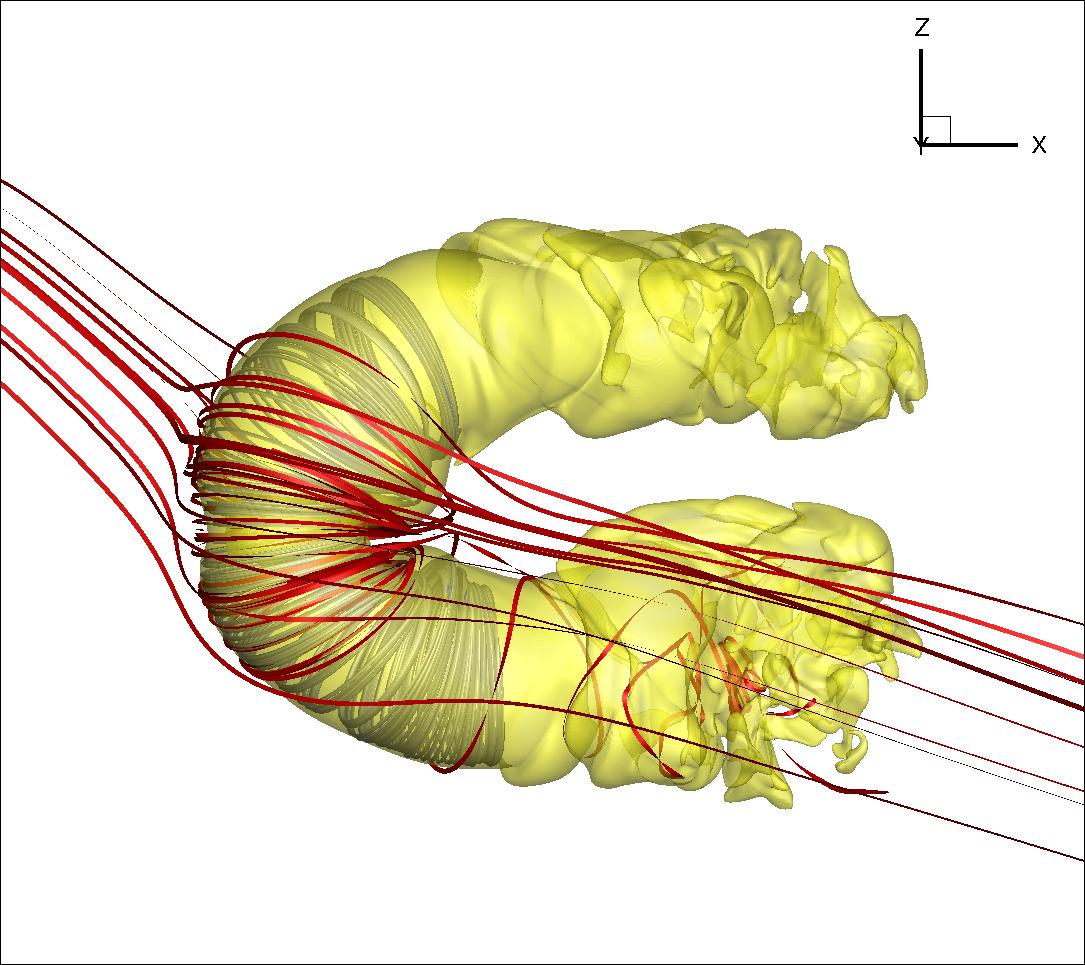 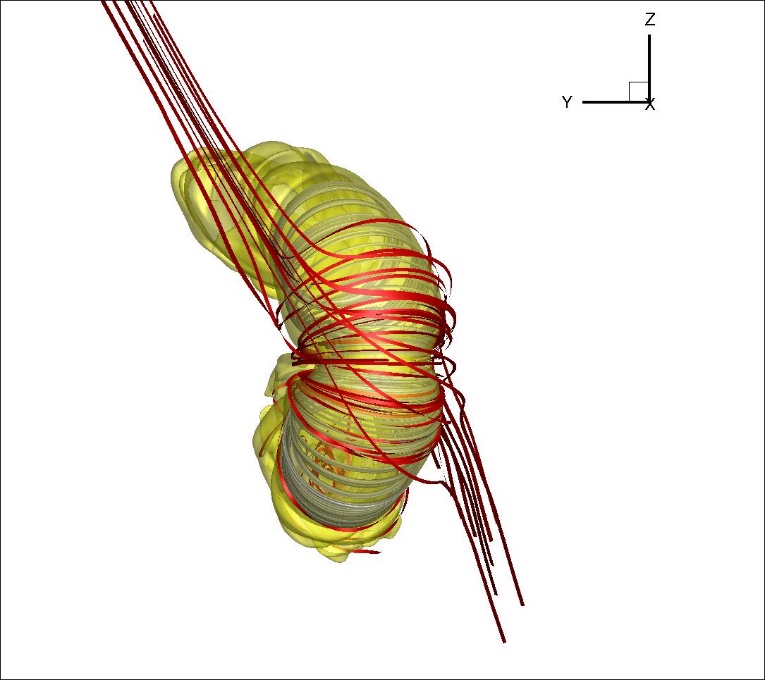 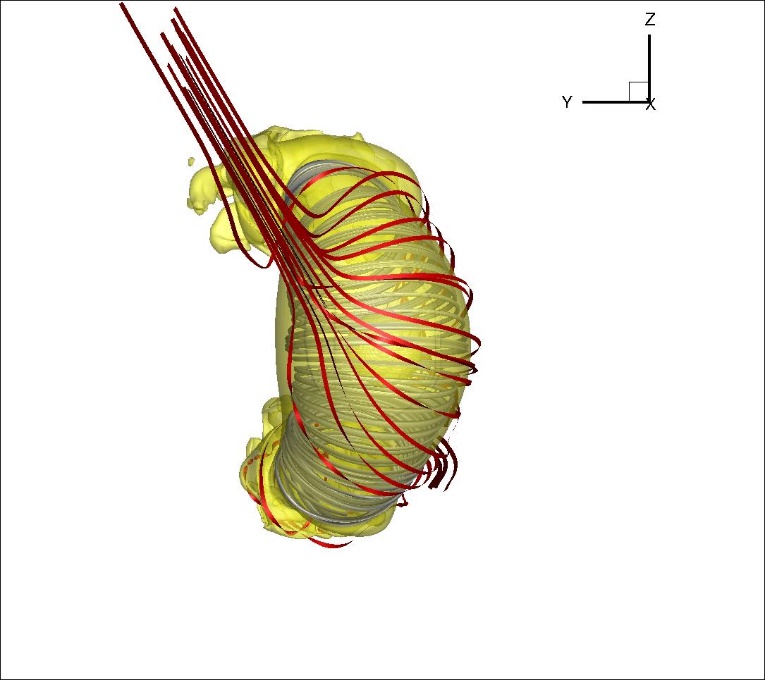 12
[Speaker Notes: Thinner heliosphere @ low lats]
Latitudinally Varying Solar Wind; Meridional Plane
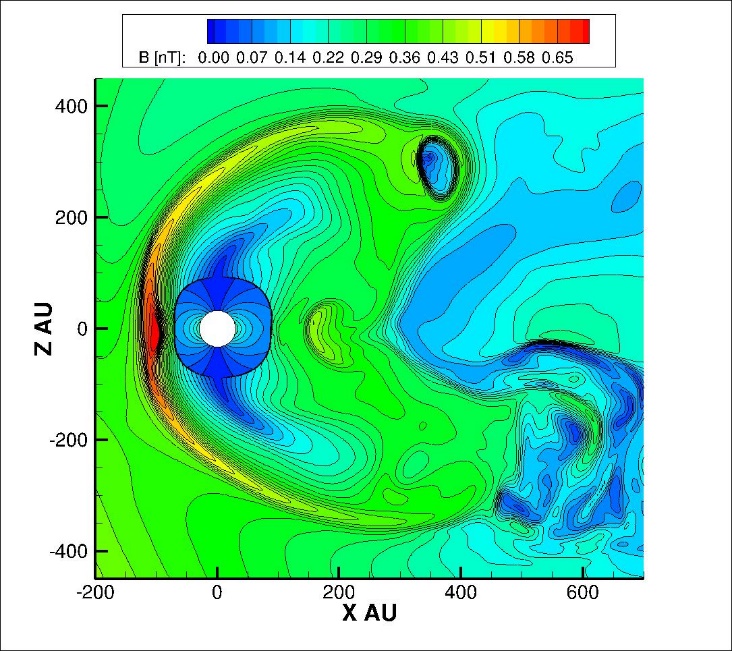 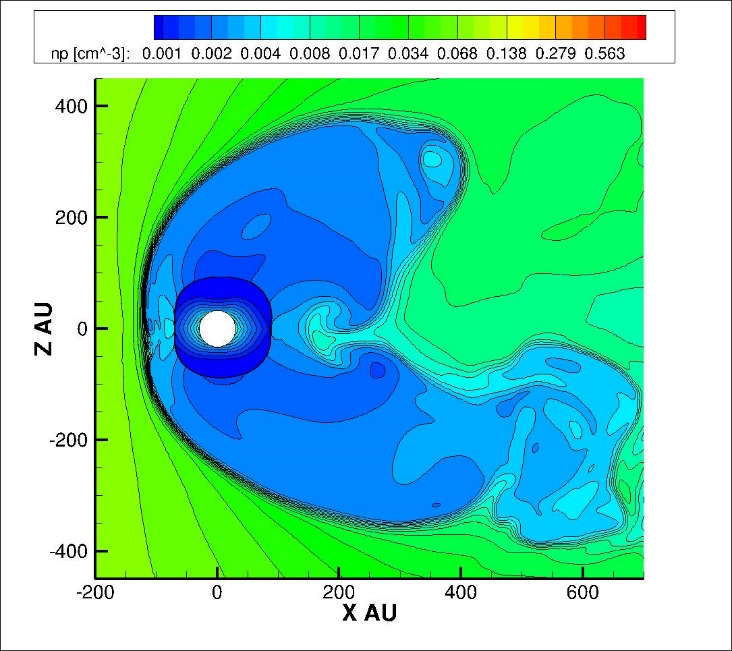 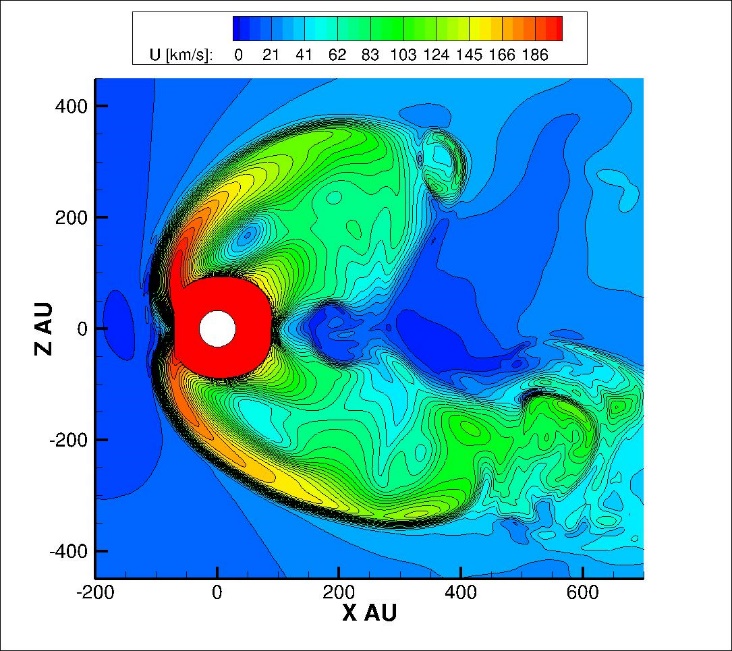 Uniform Solar Wind; Meridional Plane
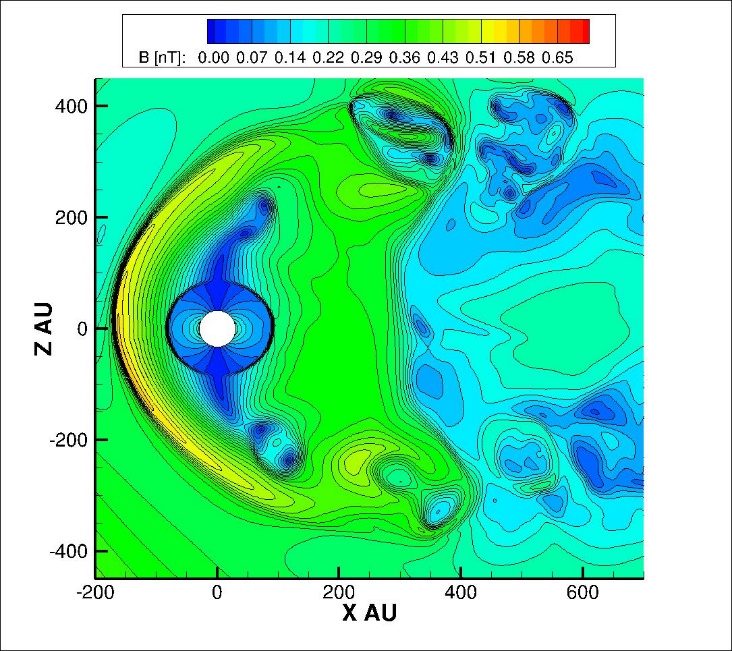 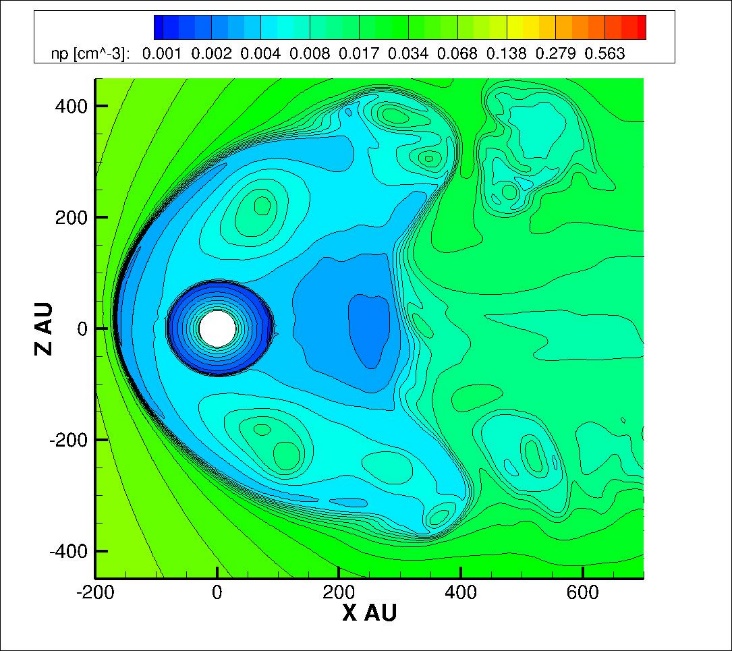 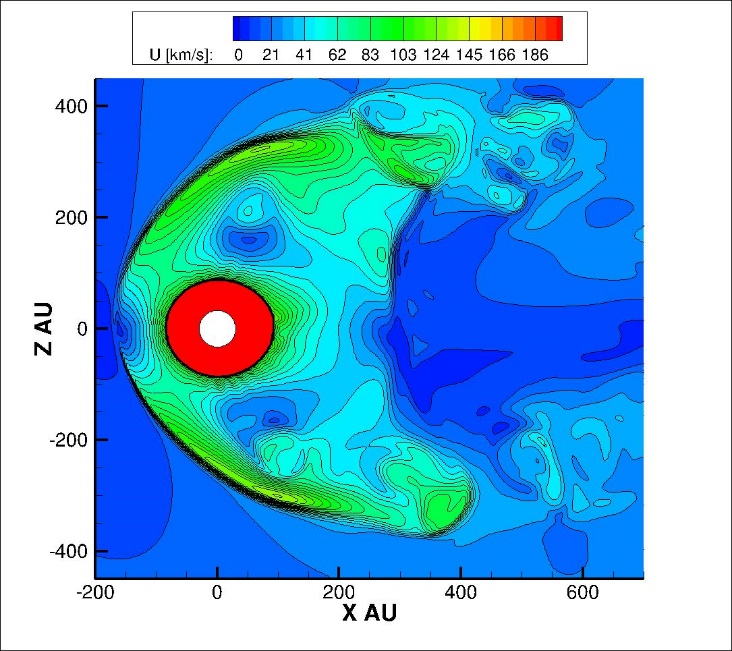 13
Conclusions
Collimation in “Croissant” Heliosphere leads to an increase in ENA flux at high latitudes in the tail direction

Inclusion of material between the lobes leads to an increase in low latitude heliotail signal in ENA maps

Incorporating a latitudinally-varying solar wind yields a thinner heliosphere at low latitudes

Next step: model ENA maps for latitudinally-varying solar wind and incorporate time dependence
14
Termination Shock Comparison
15